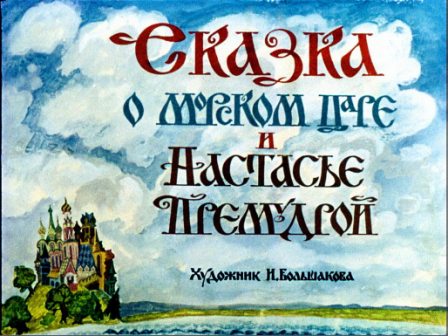 «Сказка о Морском царе и Настасье Премудрой»
РНС
(выполнено по материалам  студии
 «Диафильм», Госкино СССР, 1976 г.)

Марченко Е.В.
МБОУ СОШ №3
Г. Красный Сулин
Ростовская обл.
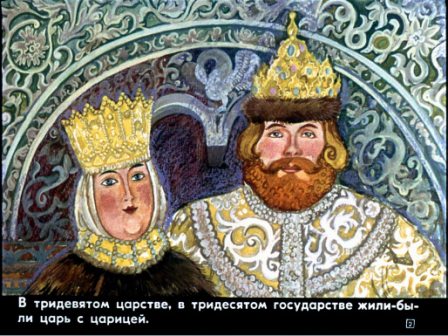 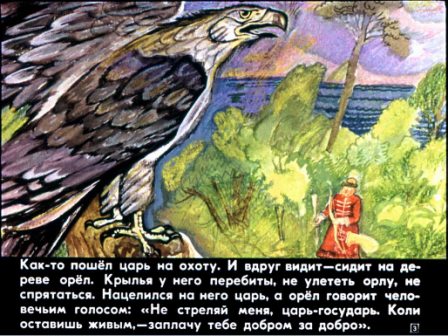 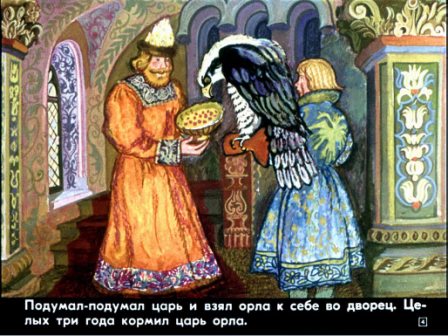 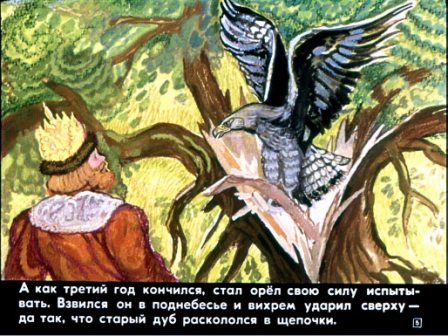 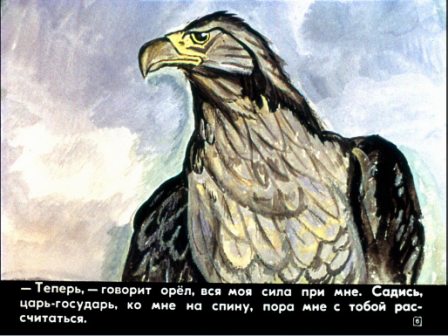 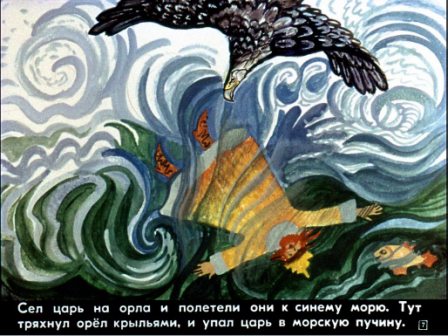 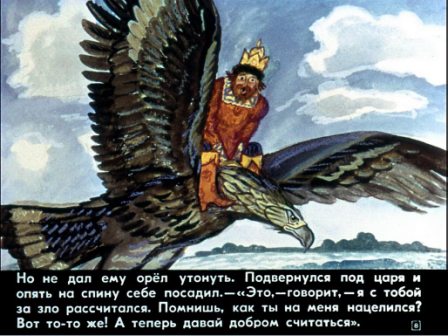 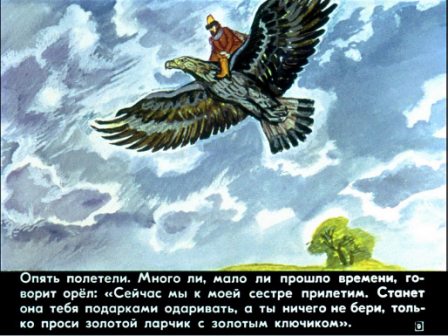 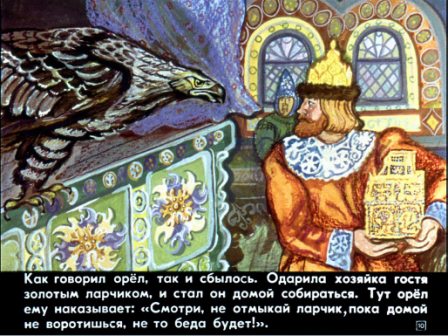 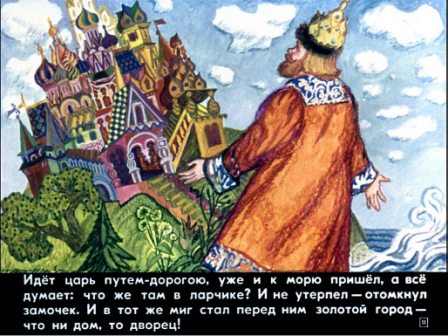 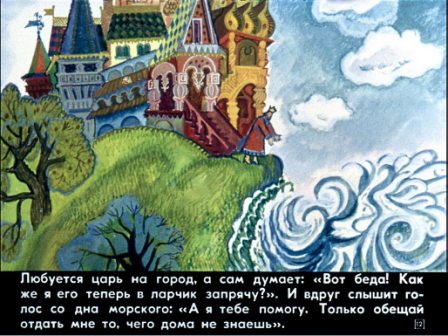 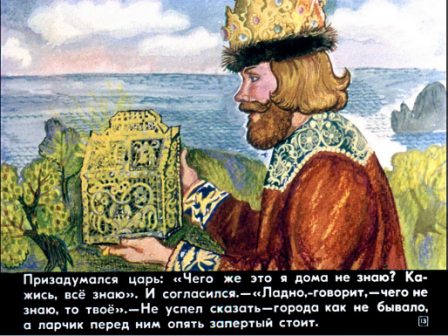 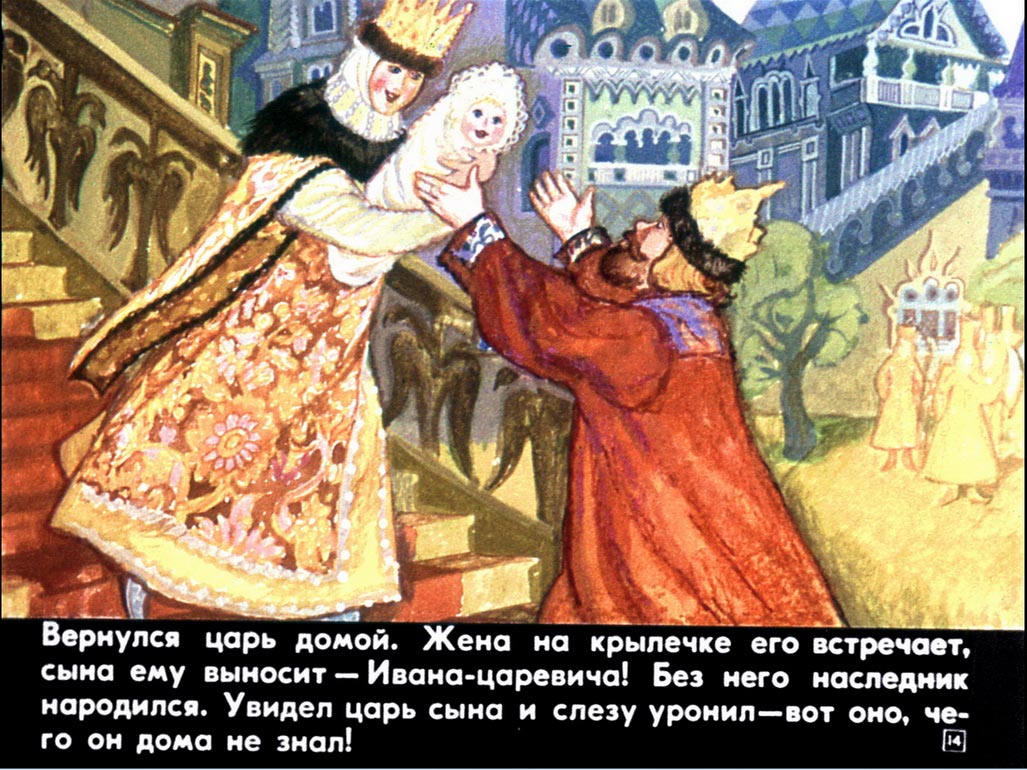 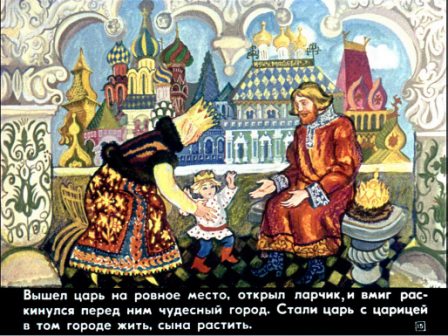 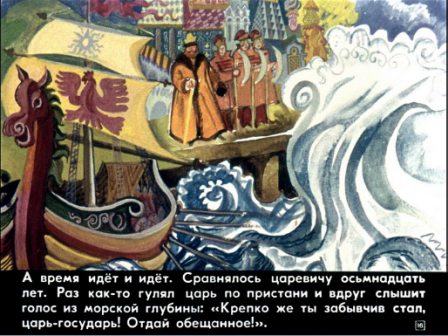 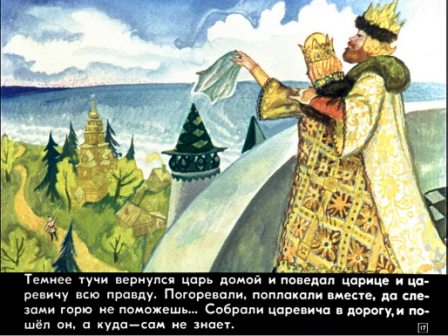 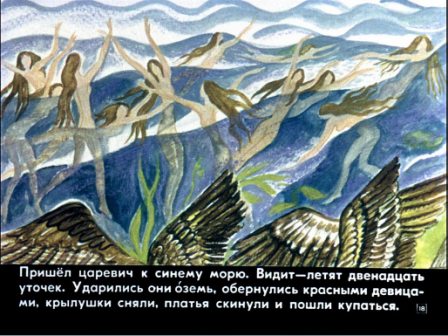 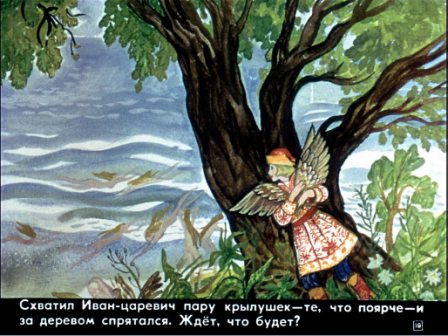 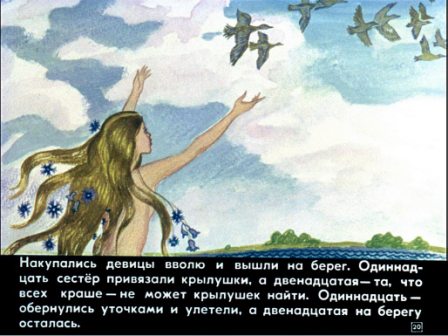 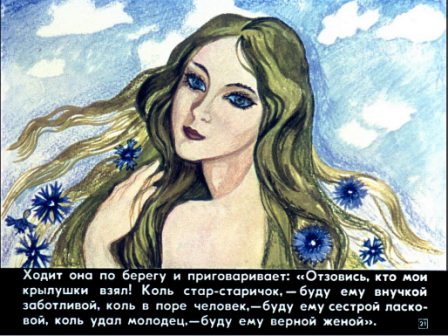 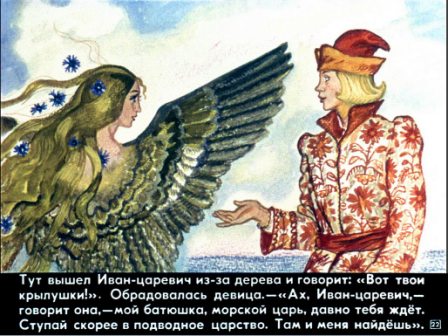 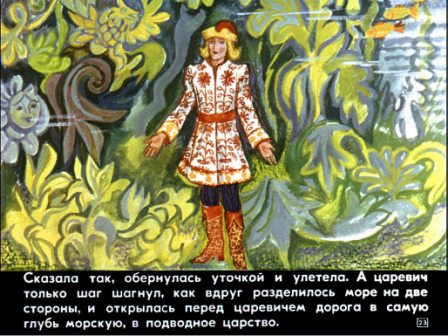 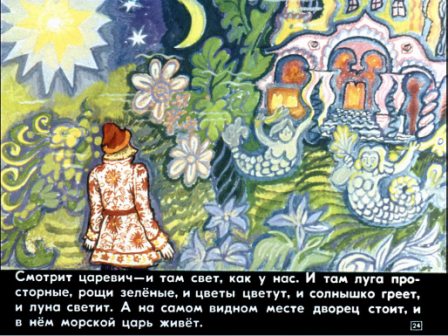 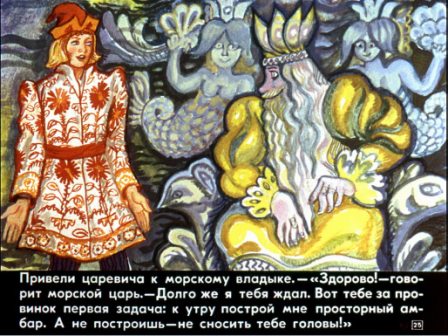 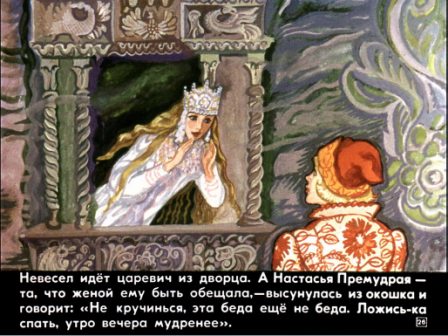 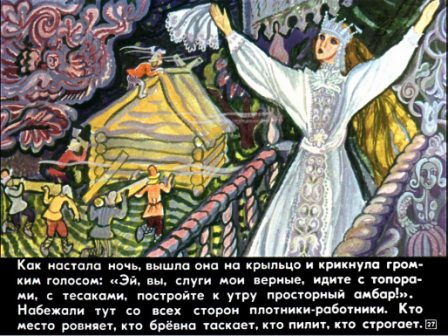 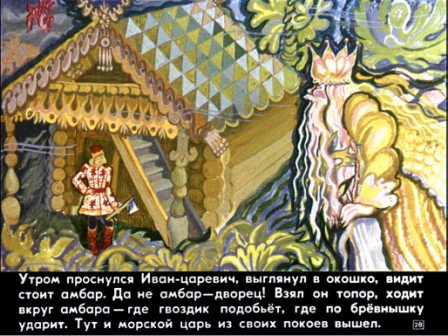 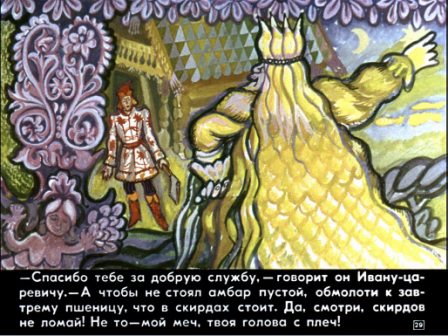 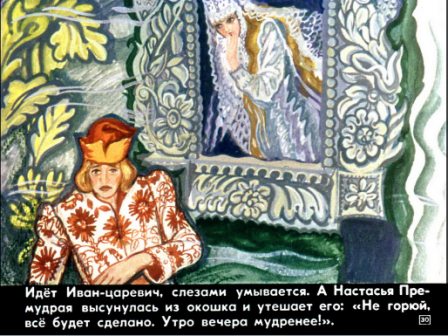 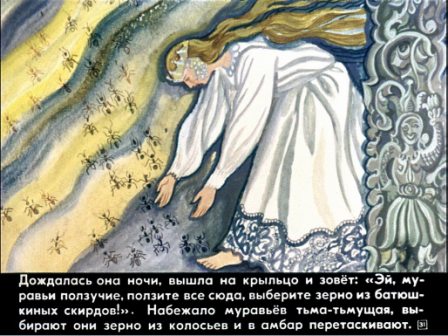 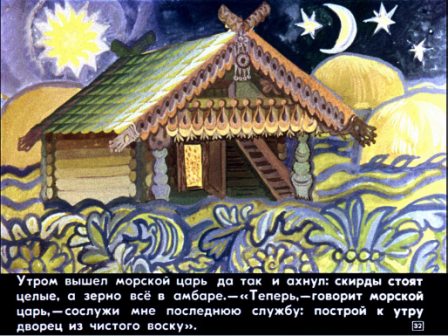 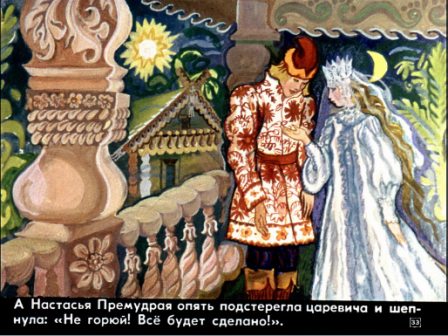 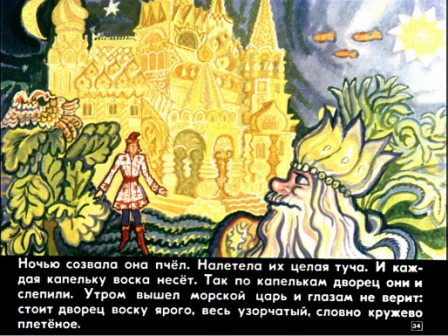 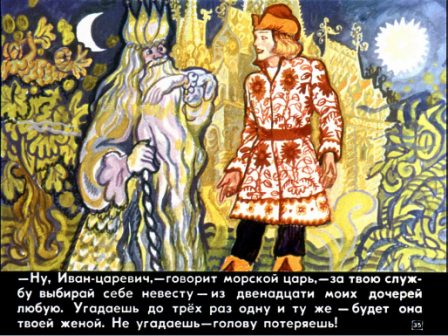 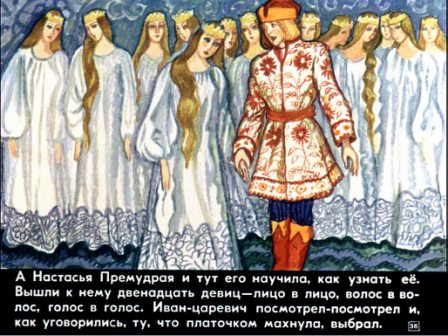 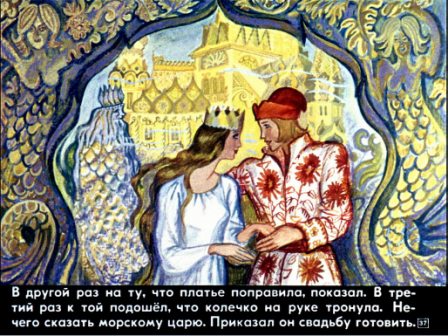 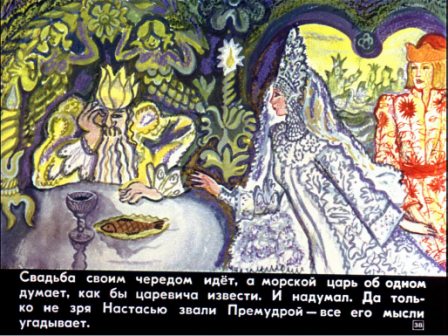 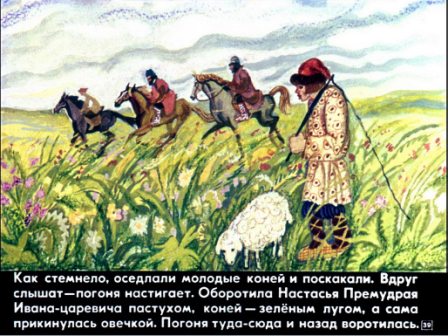 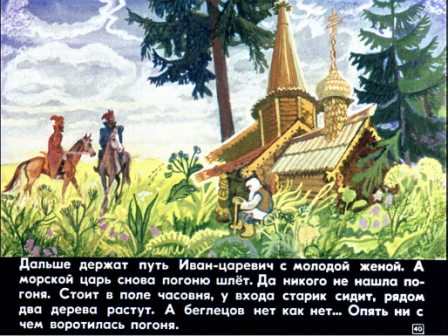 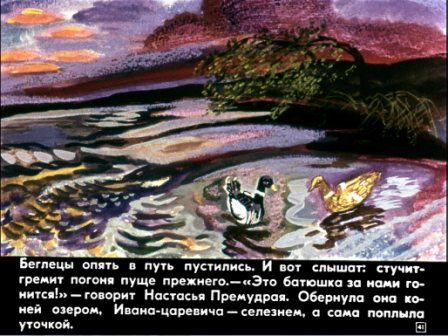 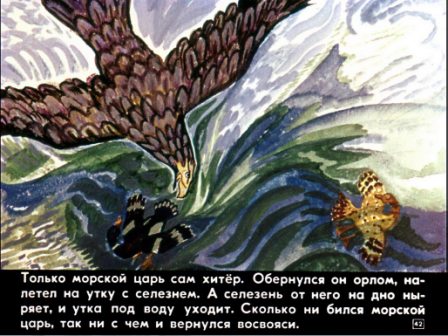 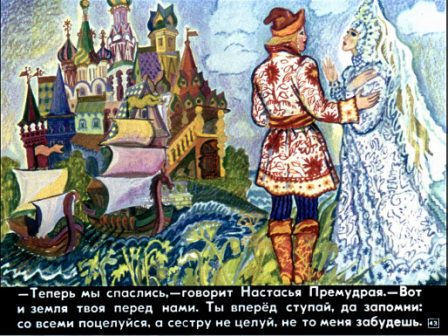 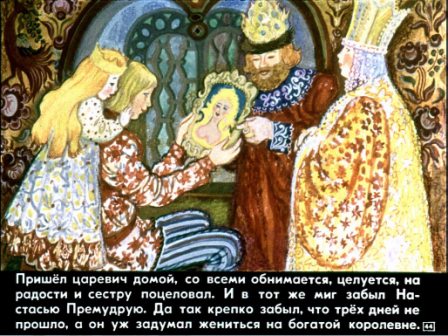 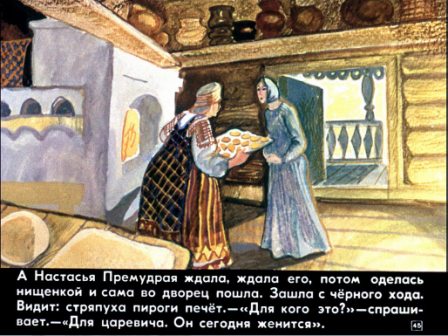 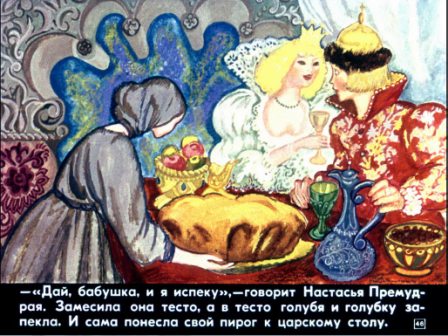 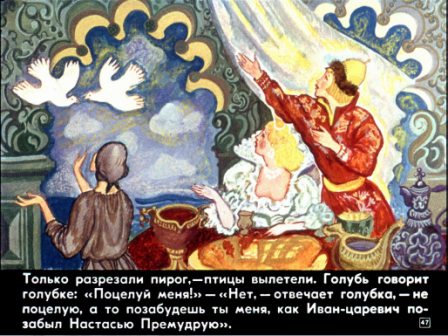 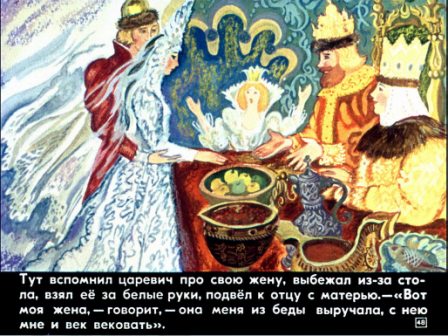 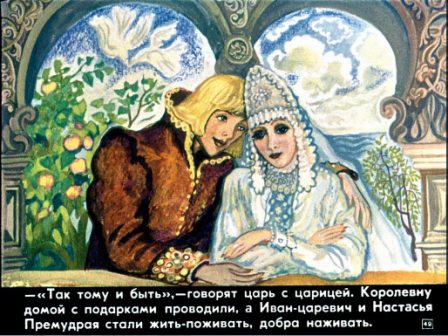 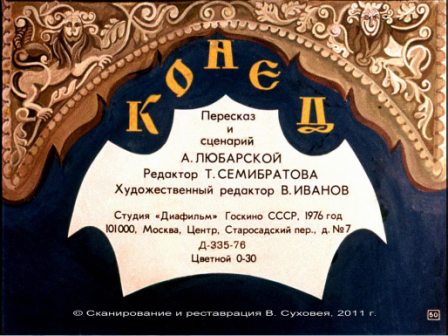